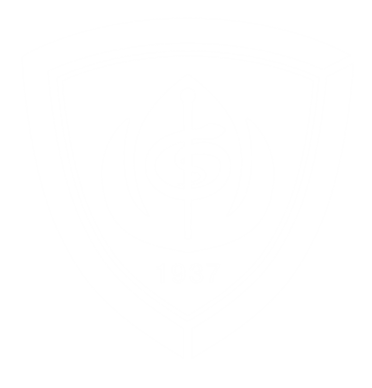 复旦大学附属中山医院
人工智能迭代重建算法在超低剂量PET/CT显像中的应用研究



呼岩 郑哲 余浩军 石洪成

复旦大学附属中山医院核医学科
上海市影像医学研究所
上海市核医学研究所
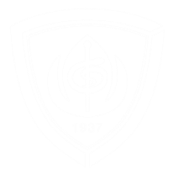 前言
对于临床中需要多次PET/CT显像评价治疗疗效的患者，多次的PET/CT显像无疑会增加患者的辐射剂量。根据应用类型的不同，PET/CT中的CT可分为三种：诊断、解剖定位和仅用于PET衰减校正，其中CT剂量是PET/CT中辐射剂量的主要因素。降低CT剂量的方法：管电流调制、管电压降低、降噪滤波器、新的重建算法等。
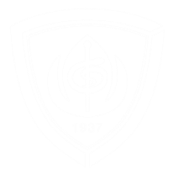 前言
AIIR（artificial intelligence iterative reconstruction）是一种基于CT图像大数据库深度学习的人工智能重建算法，能够对低剂量CT图像进行去噪，保持与常规诊断CT图像同等的图像质量。
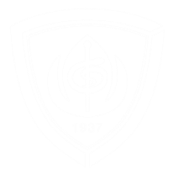 目的
本研究拟探究一种新的CT重建算法-人工智能迭代重建算法（AIIR）在超低剂量PET/CT显像中的可行性
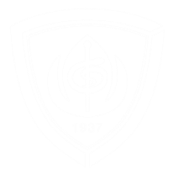 方法
回顾性分析52例行全身PET/CT显像的恶性肿瘤患者。PET/CT中的CT采用超低剂量CT（ultra-low-dose CT，ULDCT）（120 kV, 10 mAs）分别采用基于人工智能的迭代重建算法（artificial intelligence iterative reconstruction algorithm，AIIR)和常规的联合迭代重建算法（Hybrid Iterative Reconstruction，HIR）进行重建，并分别用于PET图像衰减校正，得到PET-AIIR和PET-HIR图像。常规诊断CT（standard-dose CT，SDCT）（120 kV, auto-mAs）采用HIR算法重建，记为SDCT-HIR。
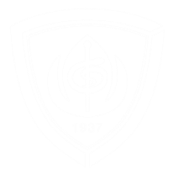 方法
两组PET/CT图像由两位经验丰富的核医学医师进行主观分析和客观测量。全身划分为5个部位：脑、颈部、胸部、腹盆部和下肢，并对每个部位进行主观评分。分别记录ULDCT-AIIR组和SDCT-HIR组的CTmean和CTsd, 以及相应的SUVmax, SUVmean和SUVsd，并分别比较两组的SNR、CNR和TBR。主观评分受试者间一致性采用Cohen’s kappa分析，客观指标组间比较采用wilcoxon秩和检验，Pearson相关分析用于比较PET-AIIR和PET-HIR间的相关性。
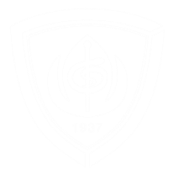 结果
纳入病例基本信息
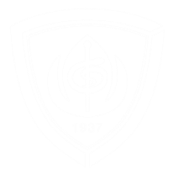 结果
图像质量主观评分及组间一致性
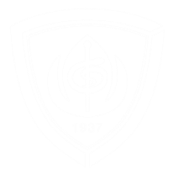 结果
ULDCT-AIIR和SDCT-HIR客观参数箱线图
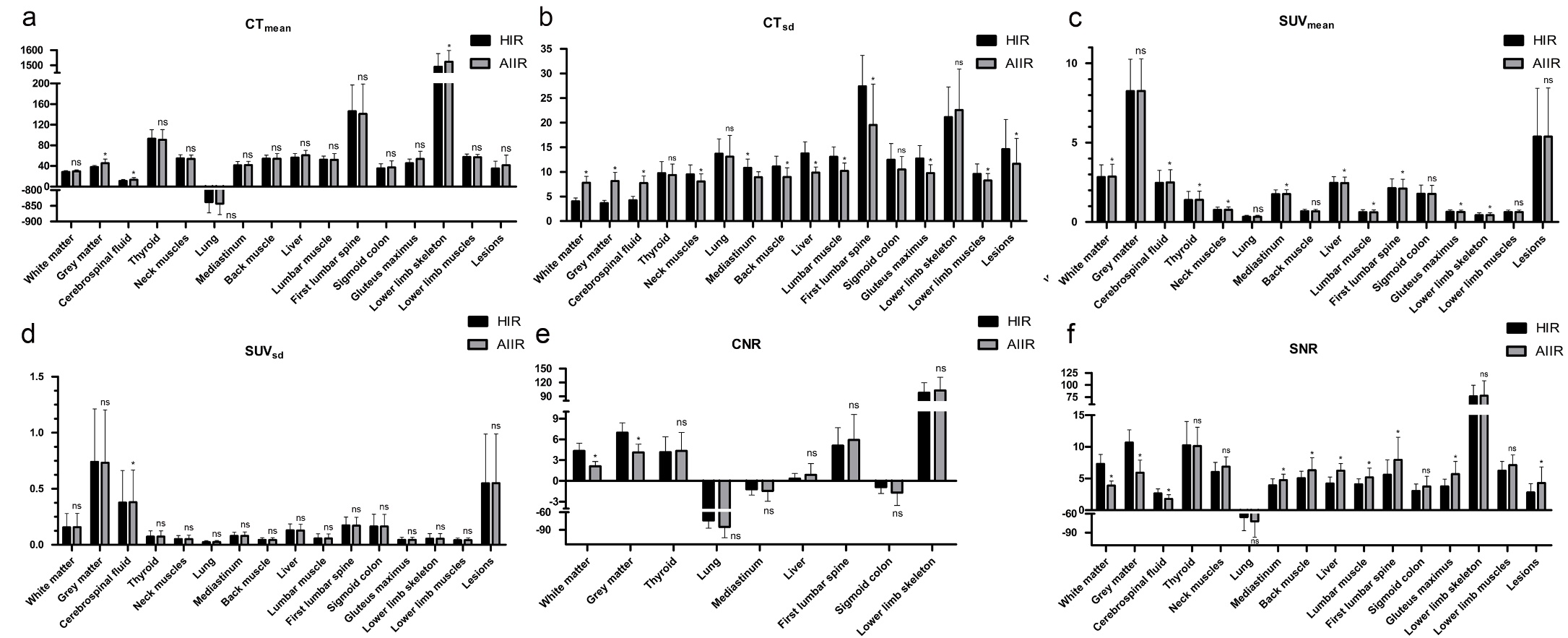 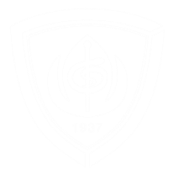 结果
病灶ULDCT-AIIR和SDCT-HIR间的客观参数比较
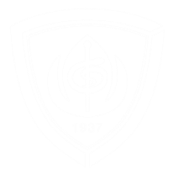 结果
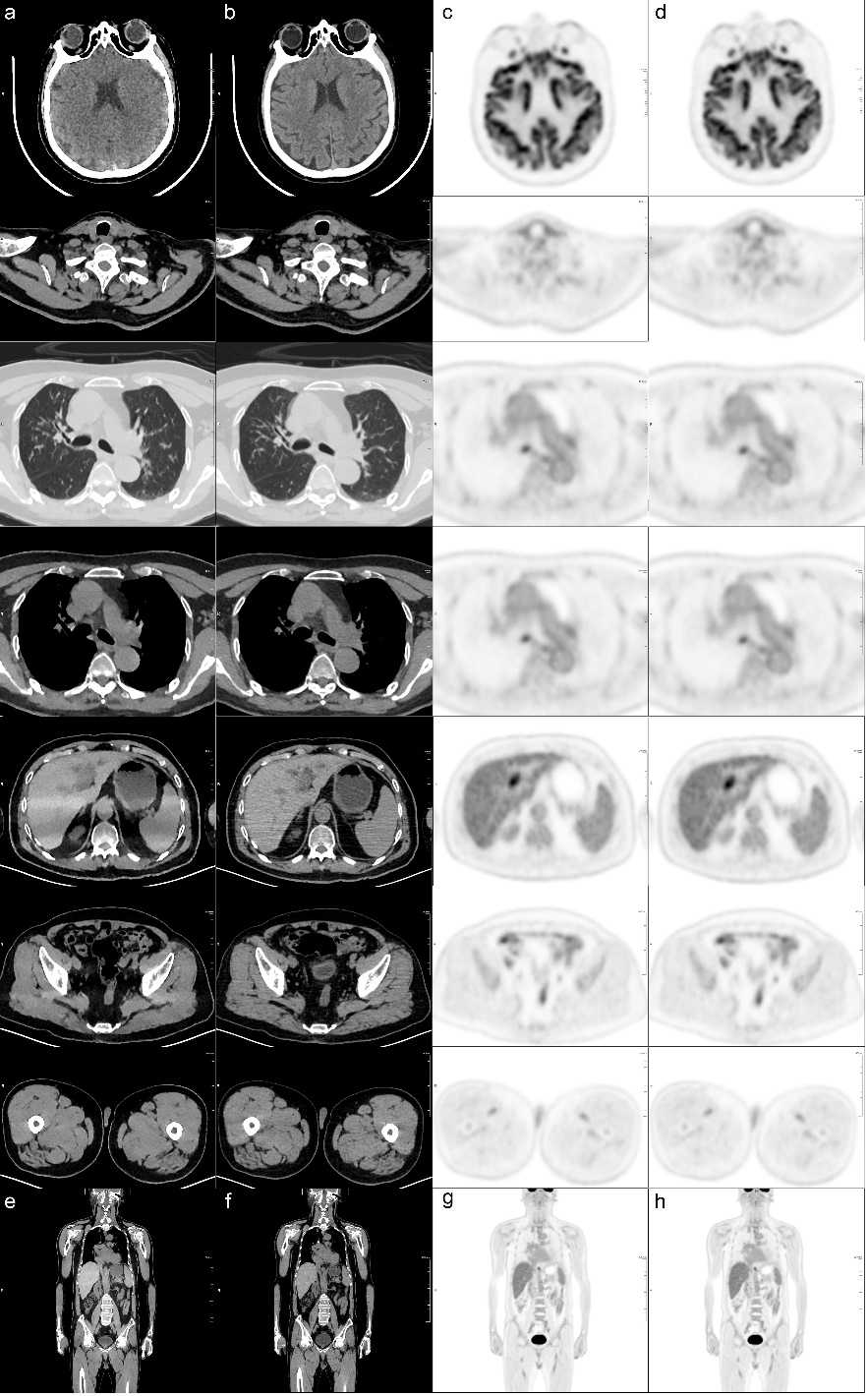 男性， 66岁，肝内胆管细胞癌PET/CT图像
 a-b列: ULDCT-AIIR和SDCT-HIR的横断面图像。 
c-d列: PET-AIIR和PET-HIR的横断面图像。
e-f: ULDCT-AIIR和SDCT-HIR的冠状面图像。 g-h: ULDCT-AIIR和SDCT-HIR的冠状面图像。
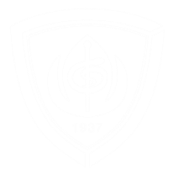 结论
ULDCT-AIIR尽管不能完全取代SDCT-HIR，但是AIIR算法可以降低噪声，提高低剂量CT图像信噪比，尤其在颈部、胸部、下肢的图像质量与SDCT-HIR相当，此外，AIIR算法不会影响PET图像的衰减校正。对于需要行多次PET/CT评价治疗疗效和对辐射敏感的患者，可以选择基于AIIR算法重建超低剂量CT来尽可能的减少患者辐射剂量。